3 º QUADRIMESTRE DE 2021
DEPARTAMENTO MUNICIPAL DE SAÚDE
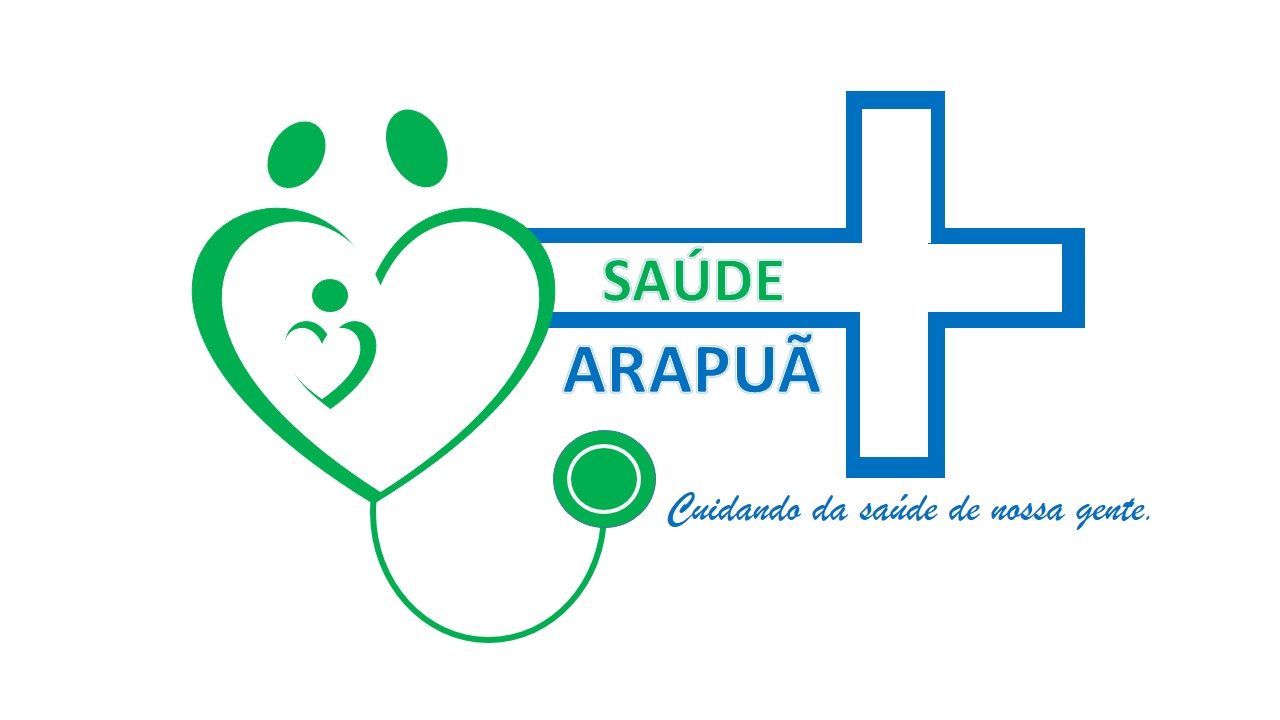 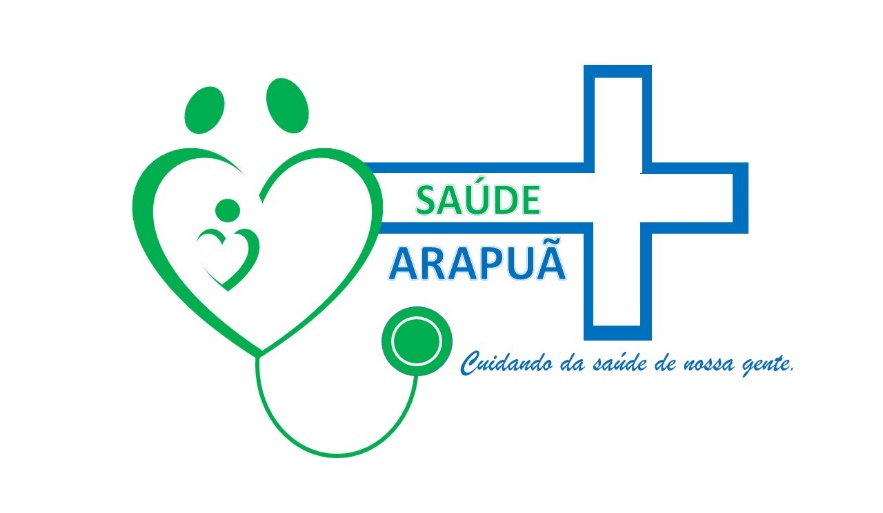 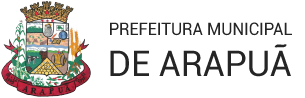 ATENDIMENTOS NA UNIDADE BÁSICA DE SAÚDE
CONSULTA MÉDICA NA APS: 8600
CONSULTA MÉDICA GINECOLÓGICA: 1100
CONSULTA MÉDICA EM PEDIATRIA: 385
ATENDIMENTO ODONTOLÓGICO: 350
VISITA DO AGENTE COMUNITÁRIO DE SAÚDE:14.355
EXAME PREVENTIVO DE COLO DE ÚTERO: 350
MAMOGRAFIA (Rastreamento e diagnóstica): 279
CAMPANHA OUTUBRO ROSA
Campanha descentralizada para as comunidades rurais
Sendo executada de setembro a dezembro de 2021.

MAMOGRAFIAS REALIZADAS: 183
EXAME PREVENTIVO DE COLO DE ÚTERO: 273
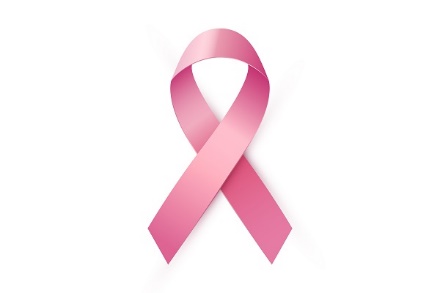 CAMPANHA NOVEMBRO AZUL
Campanha descentralizada nas comunidades rurais
Realização de testes rápidos, exames laboratoriais e aferição de pressão arterial.

EXAMES LABORATORIAIS:
Dosagem de glicose: 300
Dosagem de colesterol total:300
Dosagem de colesterol HDL:300
Dosagem de colesterol LDL:300
Dosagem de triglicerídeos:300
Dosagem de antígeno prostático específico (acima de 40 anos):268
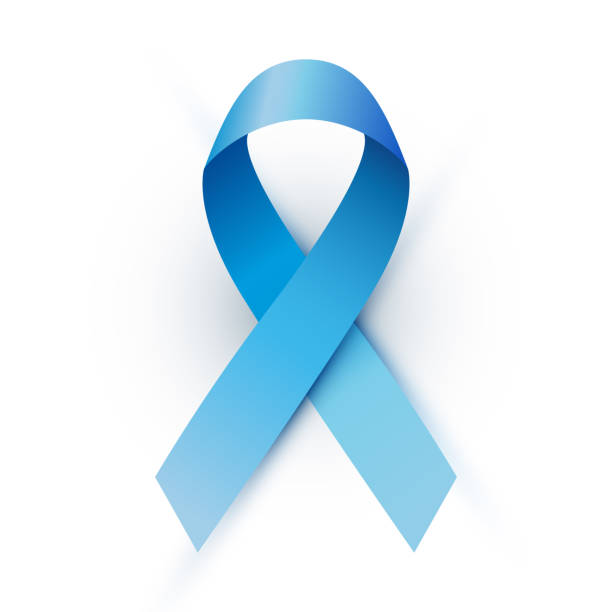 CONSULTAS ESPECIALIZADAS VIA CONSÓRCIO DE SAÚDE
Consulta especializada em oftalmologia: 28
Consulta especializada em neurologia: 42
Consulta especializada em otorrinolaringologia: 113
Consulta especializada em geriatria: 4
Consulta especializada em ortopedia: 143
Consulta especializada em gastroenterologia: 7
Consulta especializada em cirurgia geral: 51
Consulta especializada em reumatologia: 7
Consulta especializada em cirurgia vascular: 2
Consulta especializada em cardiologia: 64
Consulta especializada em nefrologia: 18
Consulta especializada em urologia: 107
Consulta especializada em psiquiatria: 59
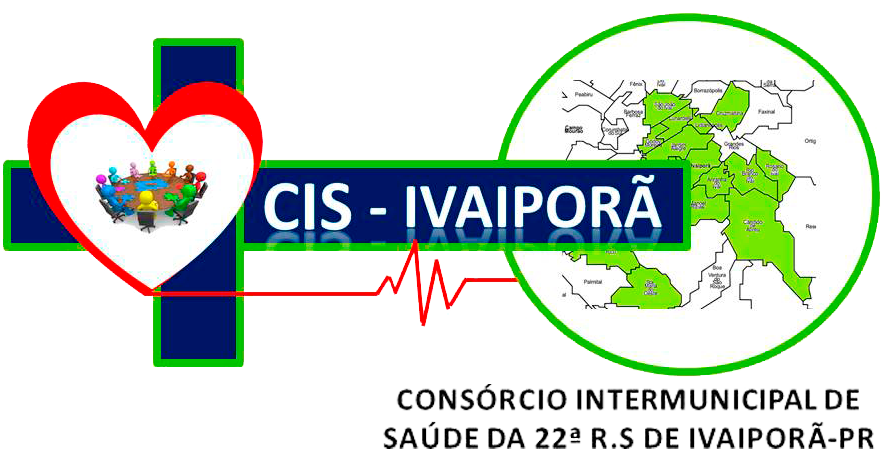 EXAMES REALIZADOS ATRAVÉS DO CONSÓRCIO DE SAÚDE
EXAMES QUE DESPENDERAM MAIORES GASTOS FINANCEIROS
CONSULTAS EM CLÍNICAS E HOSPITAIS CONVENIADOS
Consulta médica especializada em cirurgia vascular:15
Consulta especializada em ortopedia:966
Consulta especializada em cardiologia: 55
Consulta especializada em pediatria: 438
Consulta com médico clinico geral: 734
Consulta com médico plantonista: 428
Consulta especializada em gastroenterologista:74
Consulta especializada em pneumologia: 36
Consulta especializada em dermatologia: 83
EXAMES EM CLÍNICAS E HOSPITAIS CONVENIADOS
RADIOGRAFIA: 884
ULTRASSONOGRAFIA: 242
ENDOSCOPIA DIGESTIVA ALTA (inclui pesquisa de H. Pilory):28
DENSITOMETRIA ÓSSEA: 18
ECOCARDIOGRAMA TRANSTORÁCICO:22
ELETROCARDIOGRAMA:107
HOLTER:14
MAPA:7
TESTE ERGOMÉTRICO:22
RESSONÂNCIA MAGNÉTICA:91
TOMOGRAFIA: 67
OBRIGADO!